Соты Кайе- инновация или давно забытая система?
МДОУ Детский сад пос. Искра Октября
Выполнил: Ражева Оксана Сергеевна
                     Пыжова Кристина Игоревна
Пазл - хозяин над ребенком, а ребенок- хозяин над моими играми                                                                   Виктор Августович Кайе
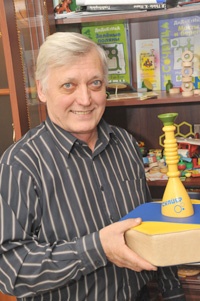 Виктор  Августович Кайе - инженер-техник, поэт, бард, изобретатель. В его авторской коллекции более 1000 игр и игрушек, сделанных своими руками. В отличие от традиционных пазлов , игры Кайе являются открытой системой —имеют несколько игровых функций (вариантов игры), а вариантов сборки —великое множество. При этом в отличие от мозаики они развивают не только эстетическое чувство и мелкую моторику, но и пространственное мышление .
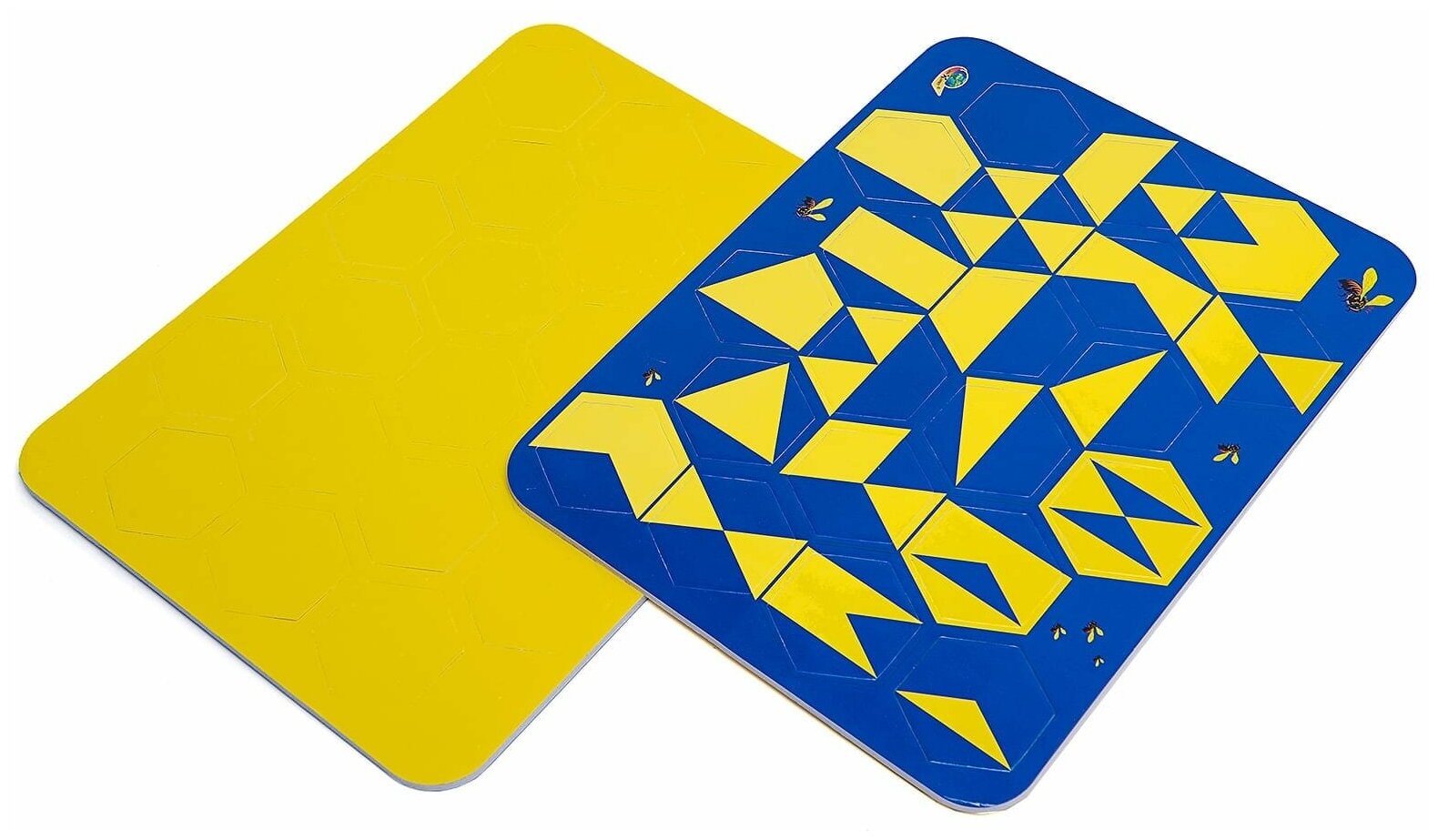 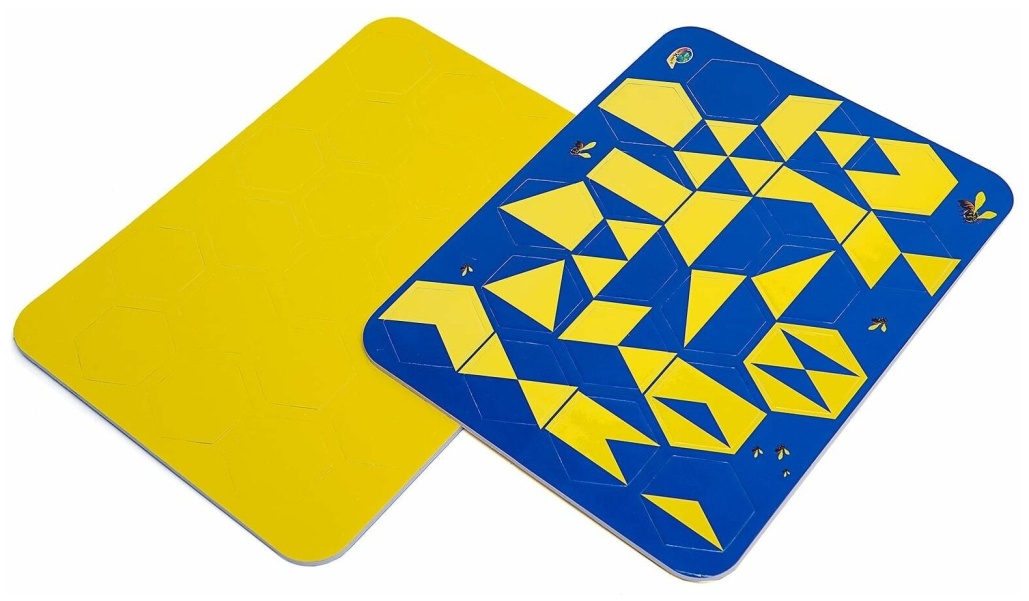 Соты Кайе Игра для детей от 3 до 11 лет. В ней используются объемные элементы в виде правильной шестигранной призмы. Всего 84 элемента, с одной стороны все элементы желтого цвета, с другой стороны 4 элемента синего цвета, на остальных элементах на желтом фоне есть правильные.
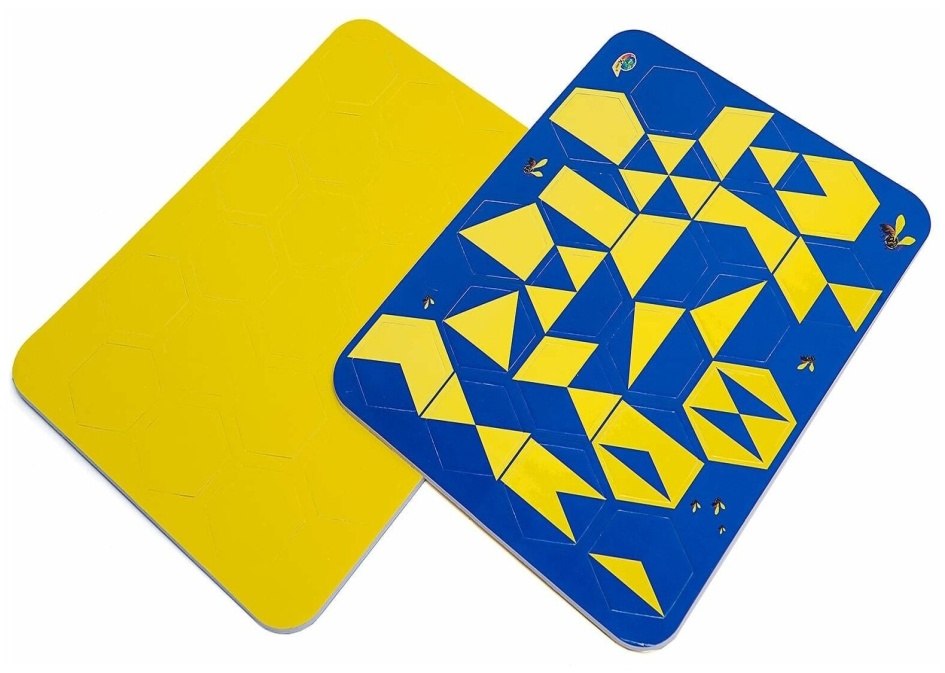 Соты Кайе - это просто, как все гениальное! При знакомстве с ними охватывает удивление:как же раньше никто не придумал такую замечательную развивающую игру!
Вариативность: 
несколько вариантов взаимного расположения двух, трех и более элементов, несколько вариантов взаимного расположения элементов и т.д., множество вариантов геометрических рисунков и фигур, получаемых после соединения элементов на горизонтальной плоскости (элементы касаются друг друга боковой поверхностью). геометрические фигуры по 4 элемента каждого варианта.
Многофункциональность : 
это возможность использования набора: 
в качестве графического конструктора для создания фигур из частей рисунков на элементах;
в качестве графического трансформера для изменения полученных фигур;
в качестве плоской крупной мозаики; 
для использования в качестве головоломки;
для конструирования и экспериментирования в области детского дизайна и архитектуры; 
для игры в детское домино.
СОБЕРИ ПО ОБРАЗЦУ
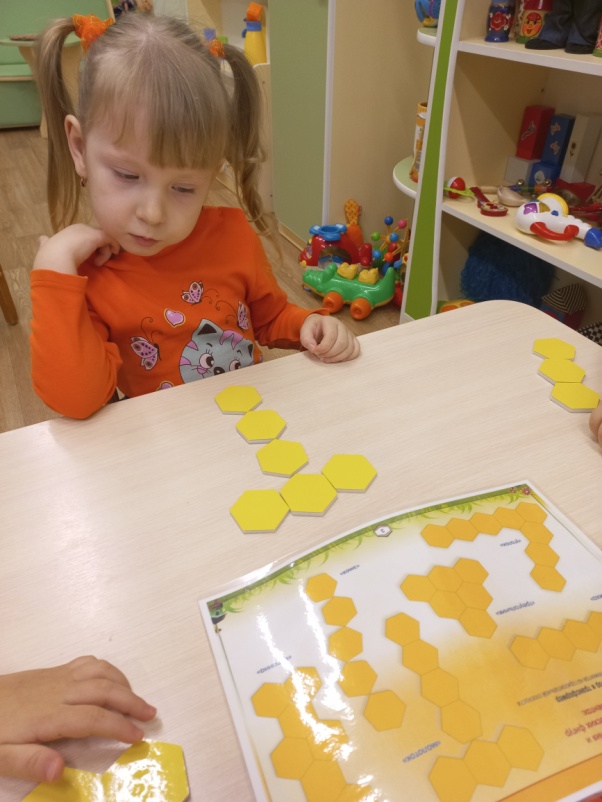 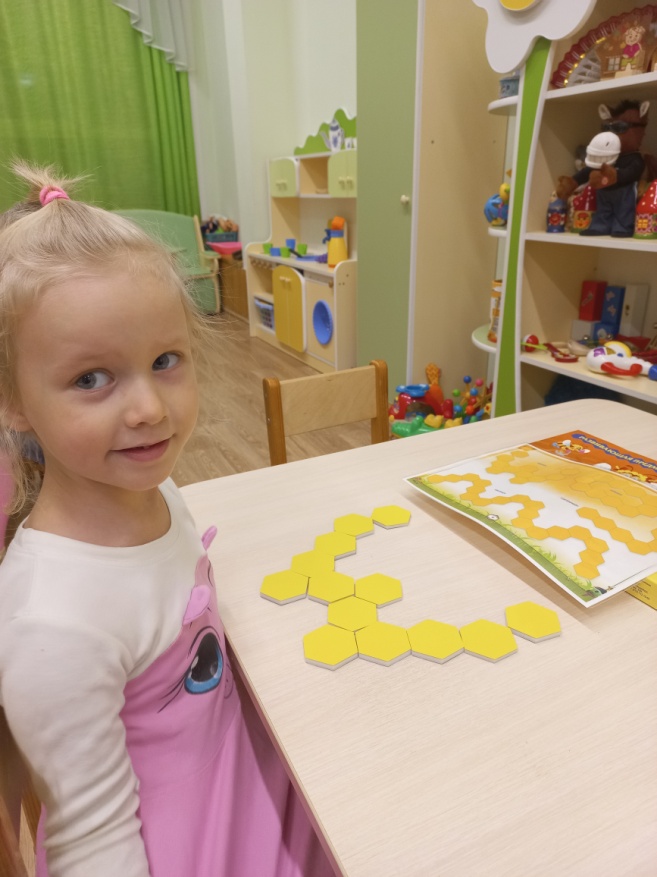 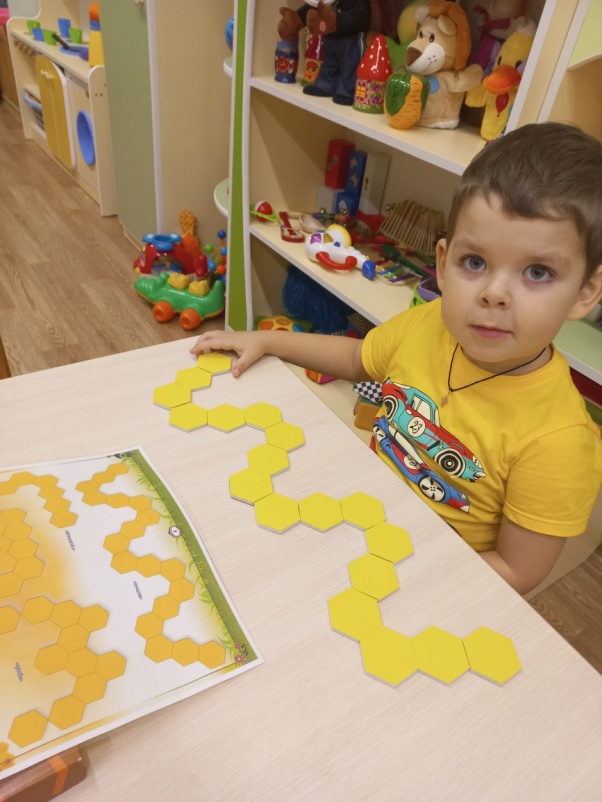 ДОМИНО
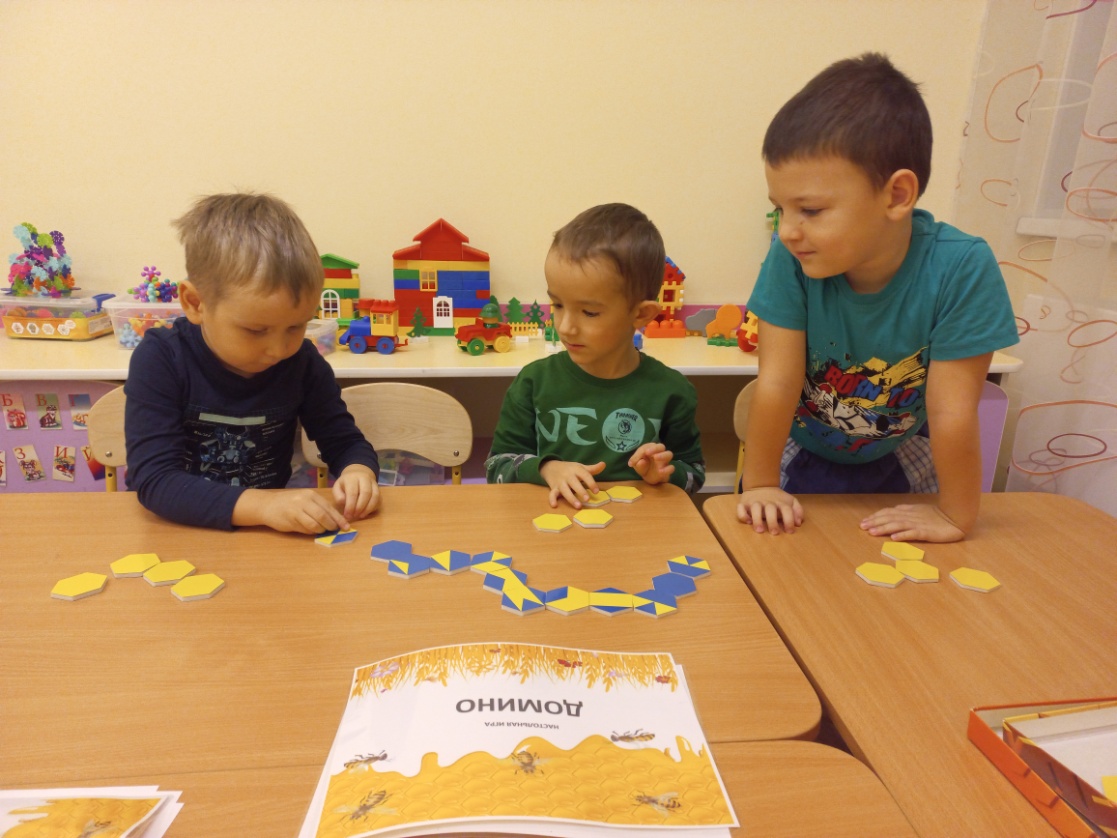 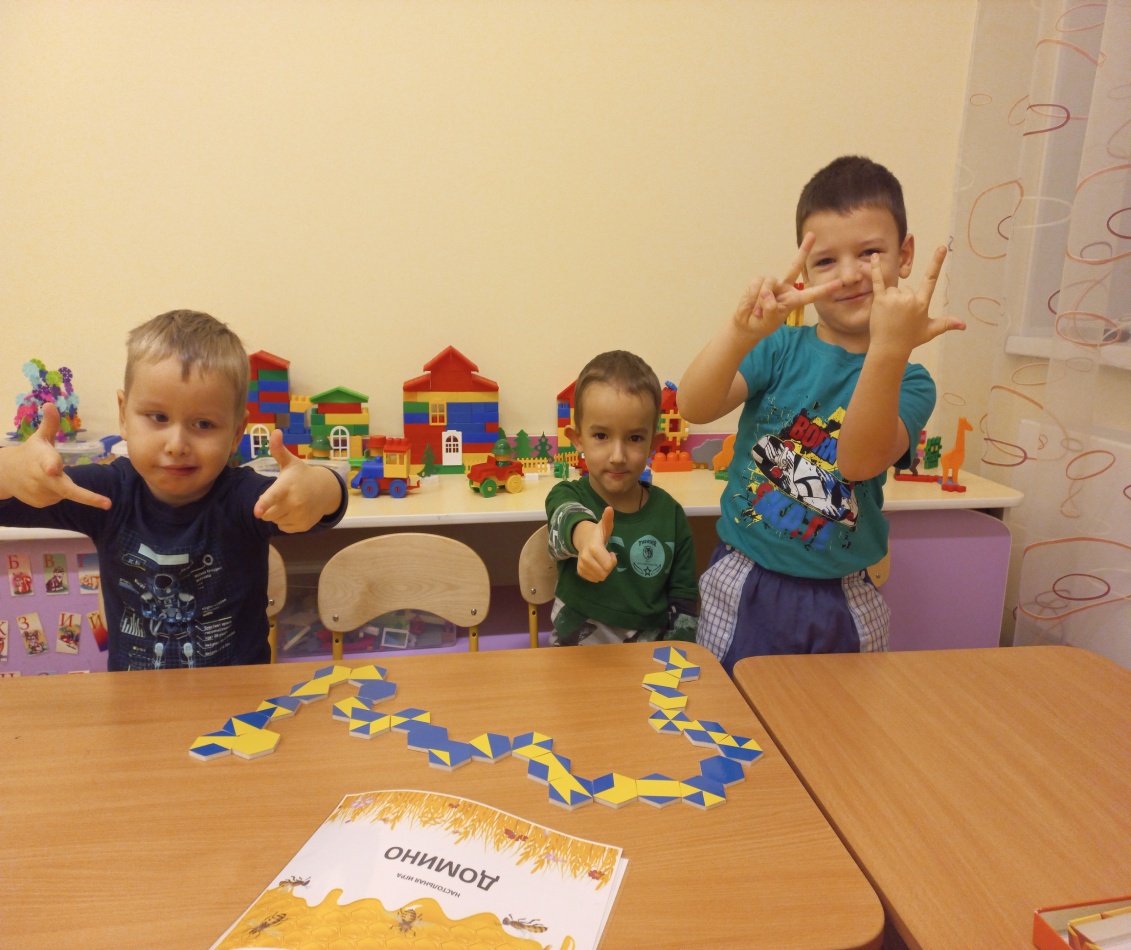 СОЗДАНИЕ ФИГУР
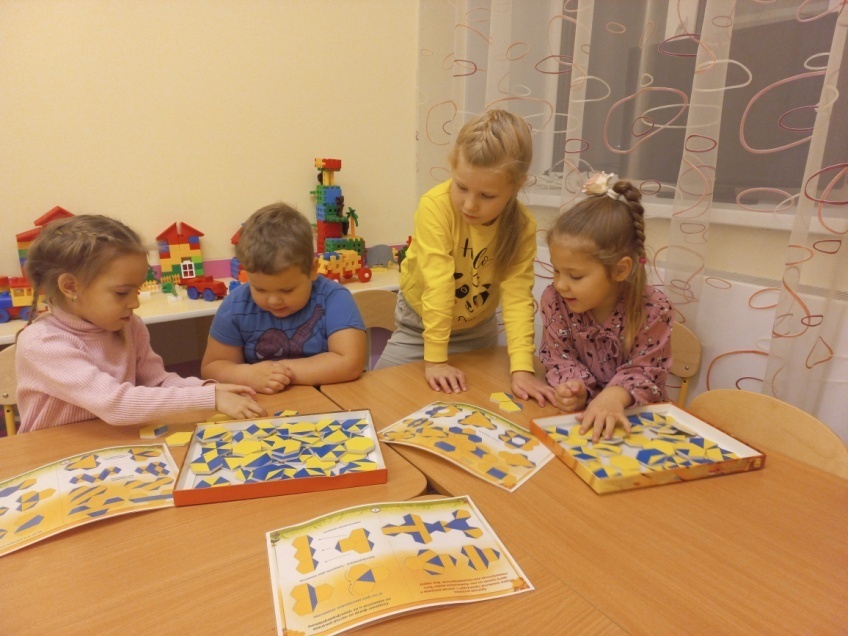 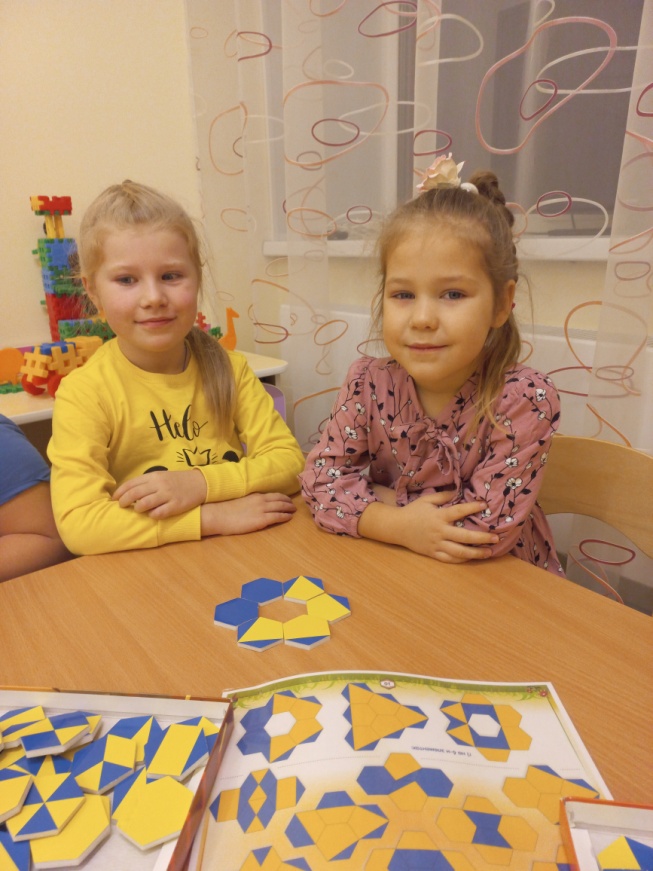 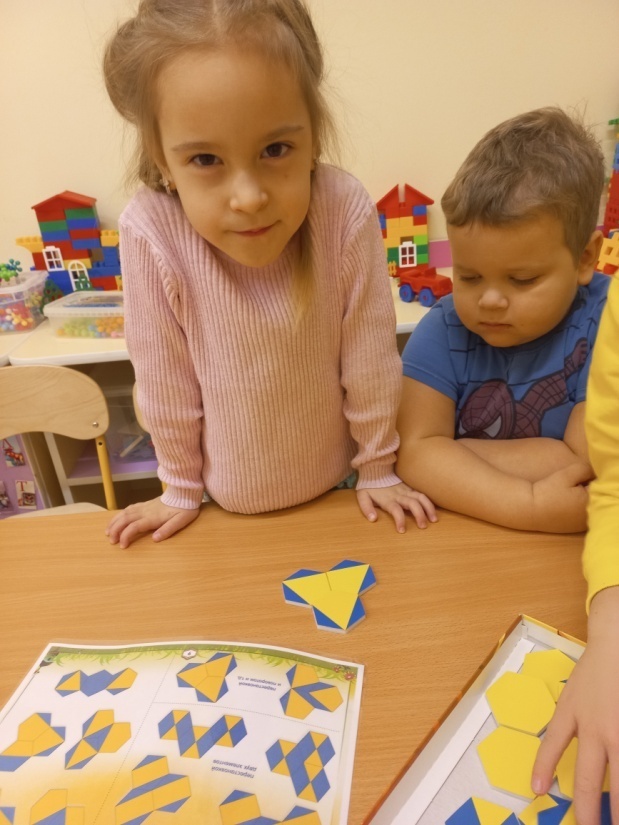 ИГРЫ НА РАЗВИТИЕ ЛОГИКИ
ВЕСЕЛЫЕ СОТЫ


ПОСЧИТАЙ И ЗАПИШИ                                                          РЕБУСЫ
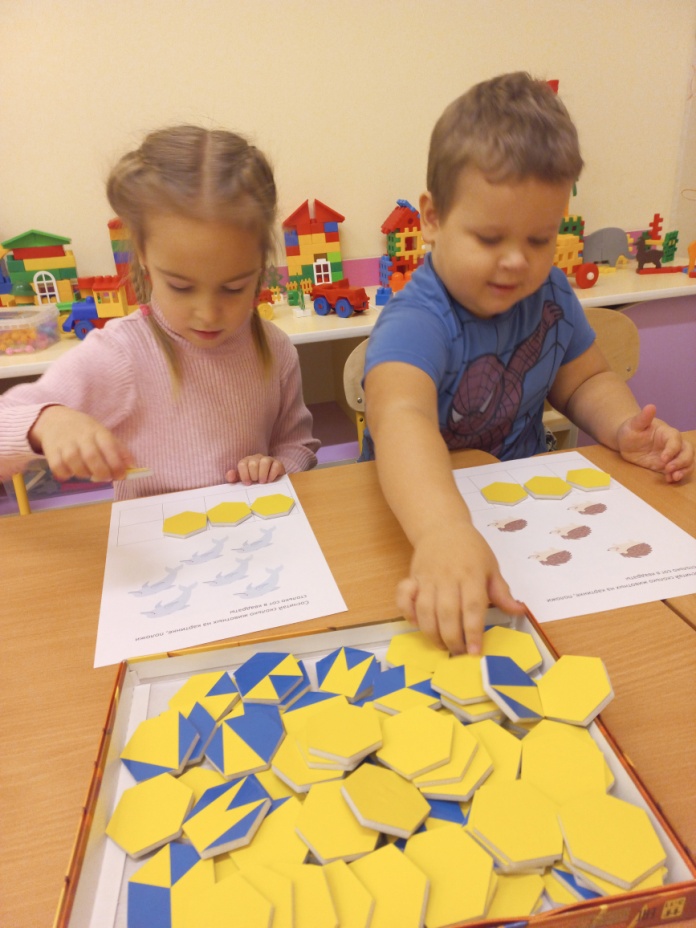 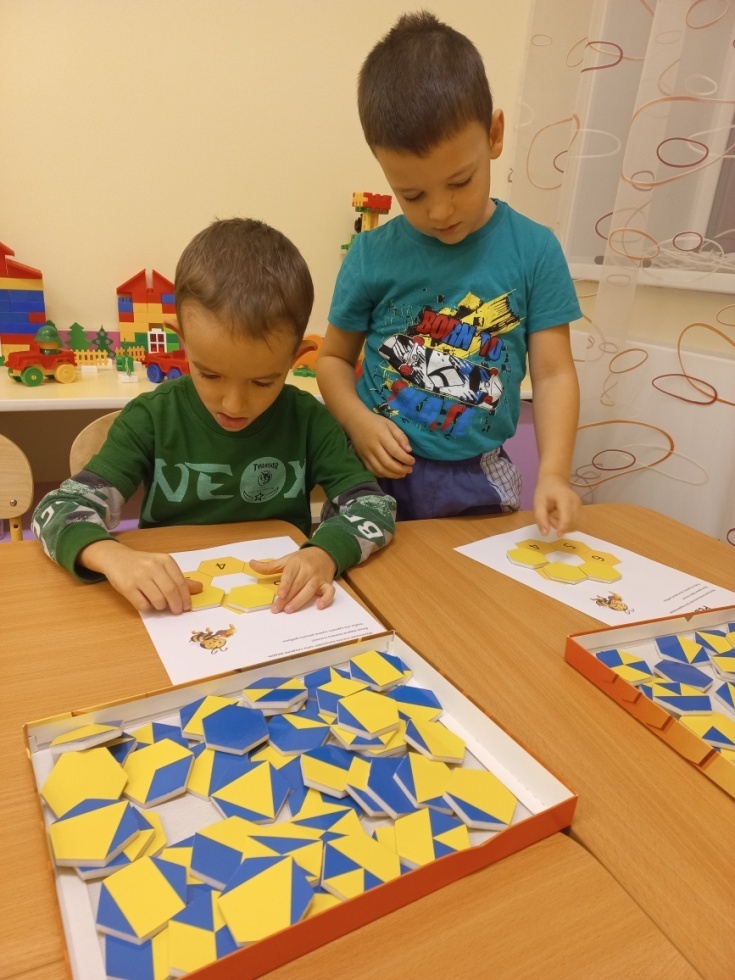 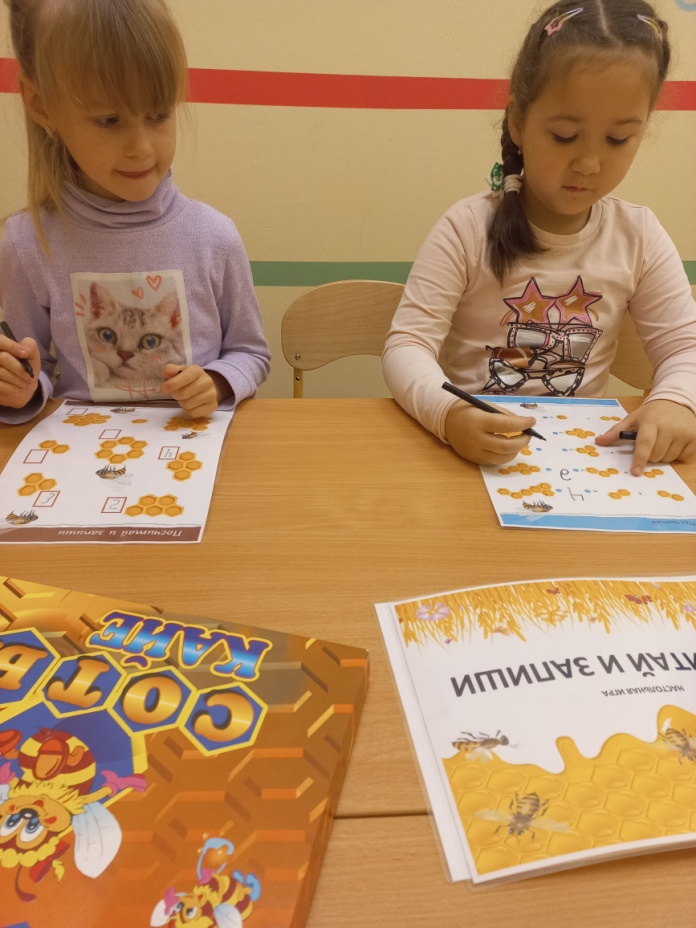 РЕЗУЛЬТАТ:
Работая с сотами Кайе уже видны первые результаты. У детей развились такие качества, как:
 - Пространственные представления. Ребенок учится мысленно разбивать целое на части, видеть похожие элементы у разных фигур, мысленно проектировать зрительные образы.
 - Внимание. Поиск карточек с подходящим рисунком требует визуальной памяти, абстрагирования и внимания. Одноцветные конструкции проще, чем разноцветные, поэтому начинать можно с них. Во время занятий и игр ребенок тренирует концентрацию внимания и способность долго удерживать ее. 
- Образное, ассоциативное и творческое мышление. Для самостоятельного проектирования требуется замысел и понимание возможностей набора.
Спасибо за внимание